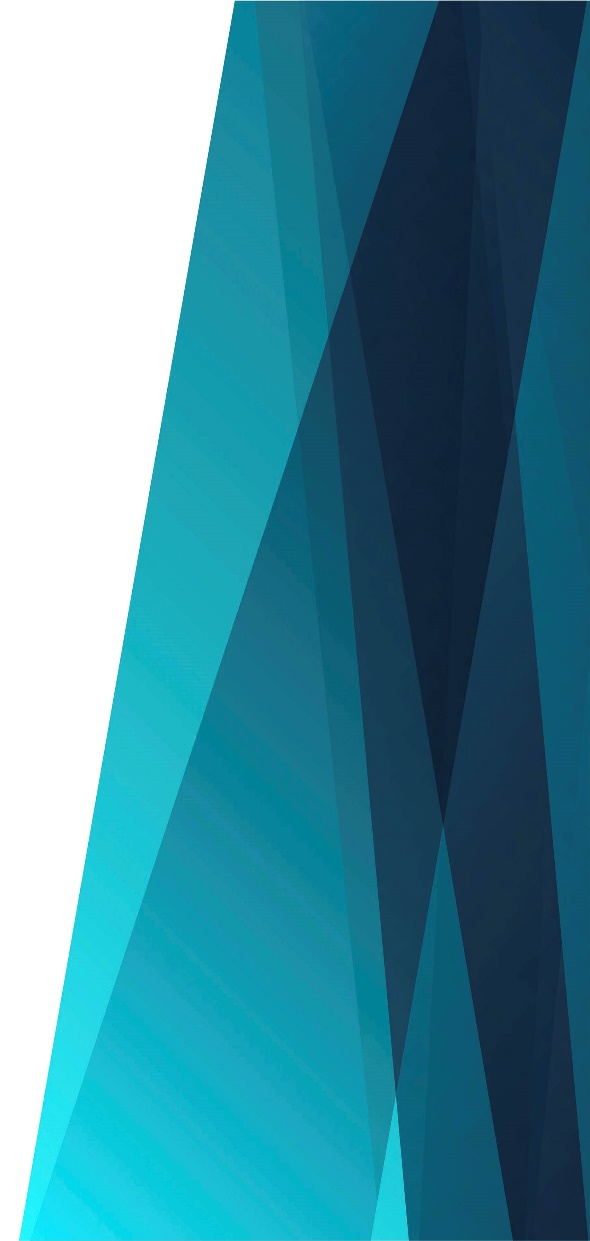 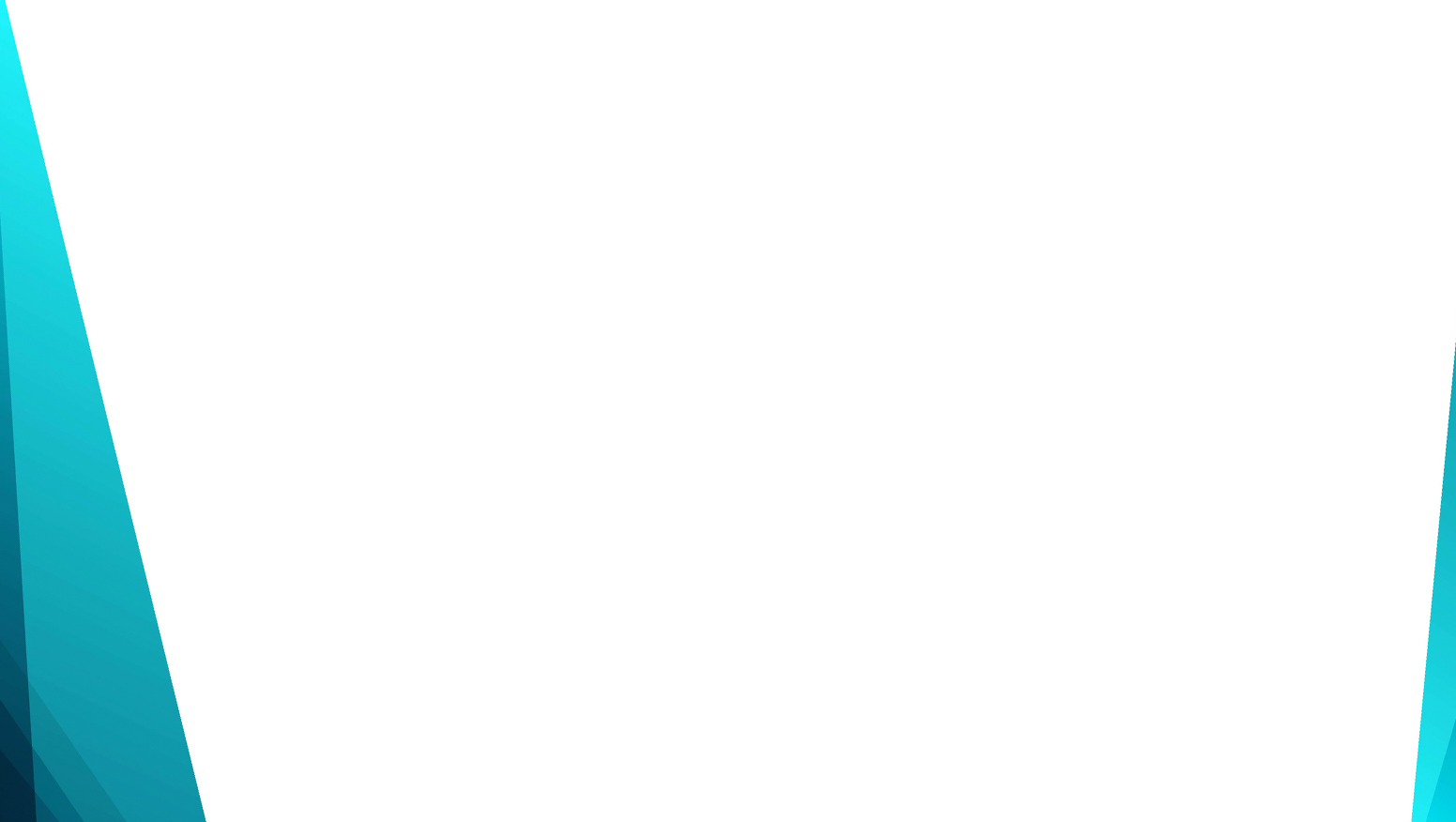 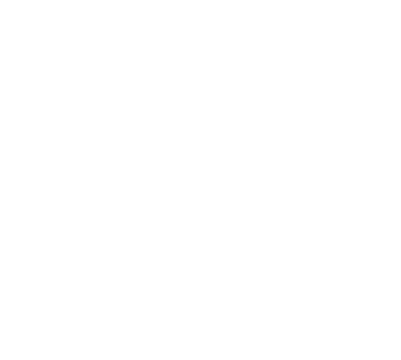 Скоро я увижу
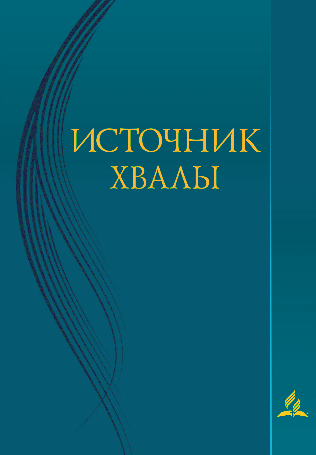 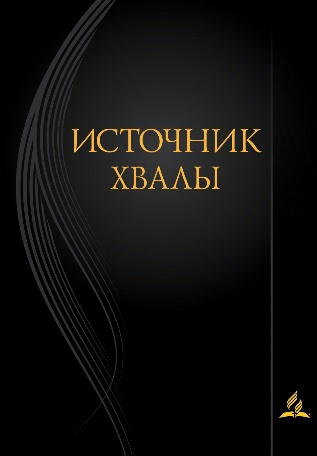 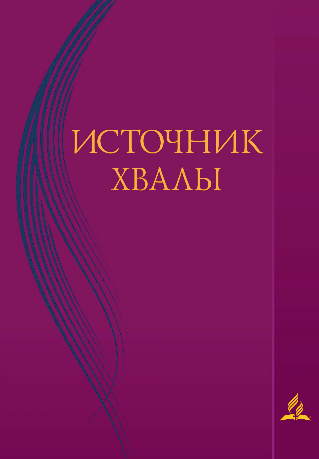 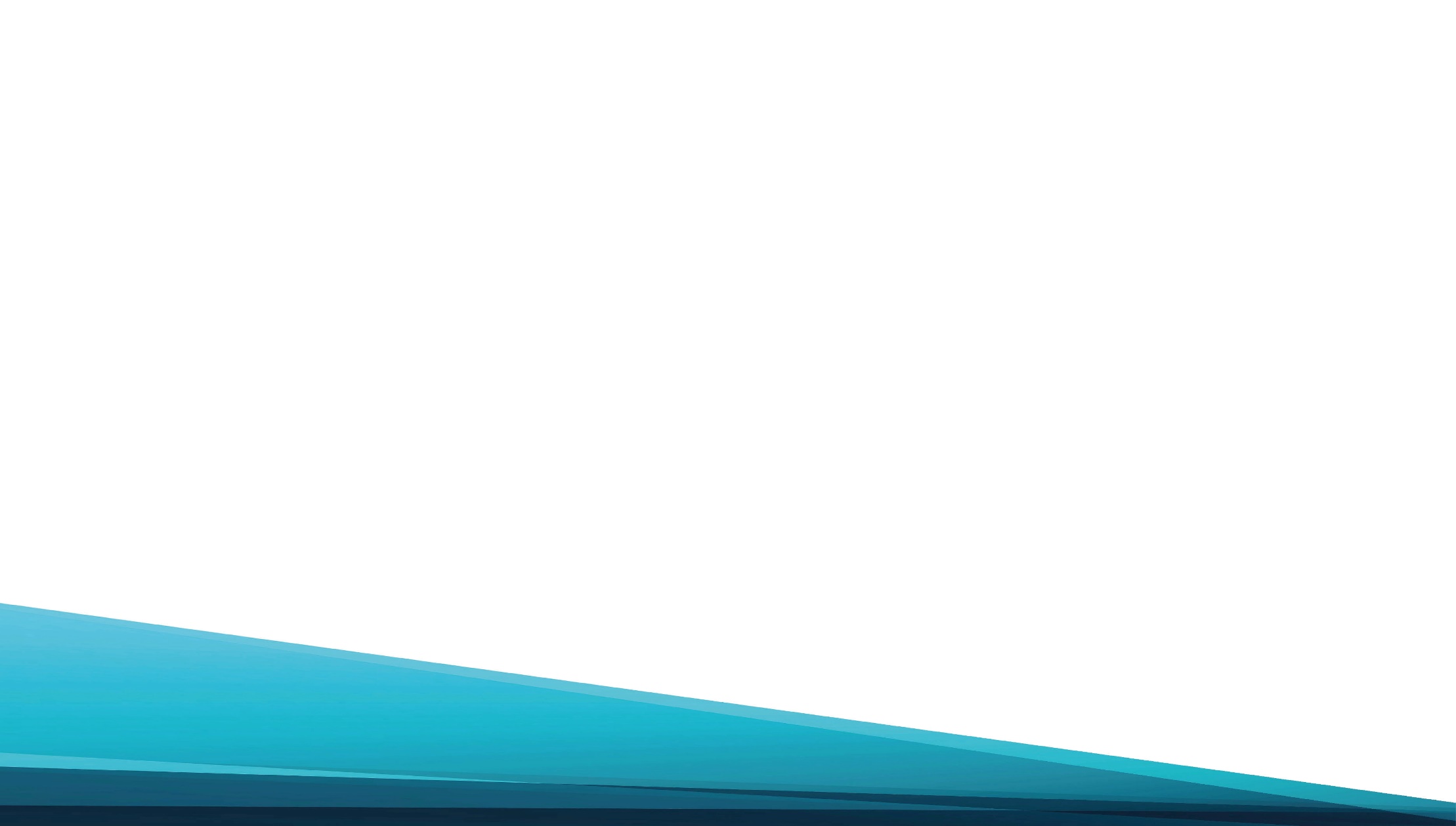 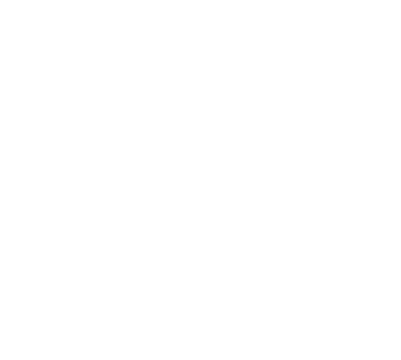 Скоро я увижу, 
Озарённый светом,
Утро новой жизни, 
Мой небесный дом.
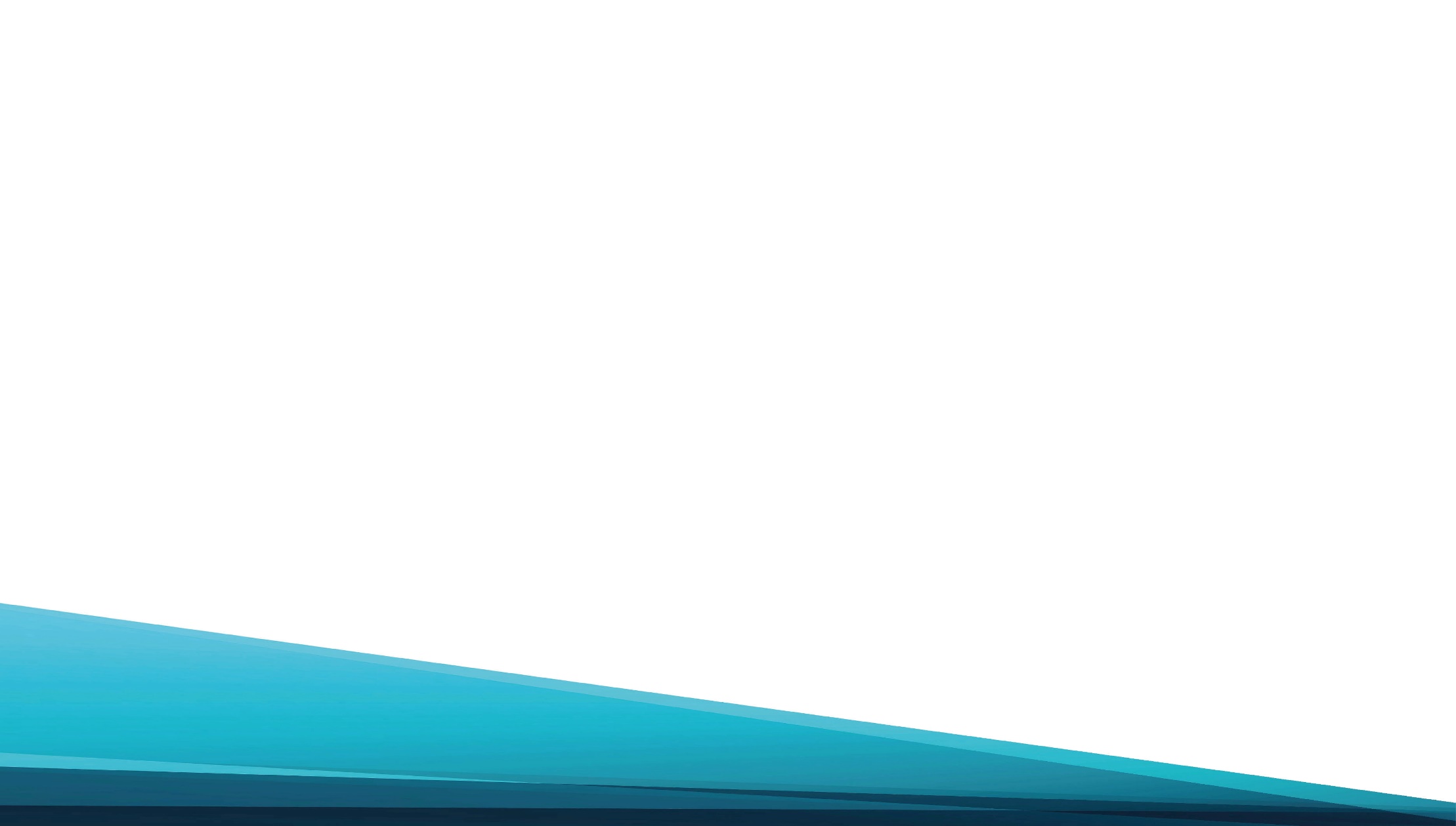 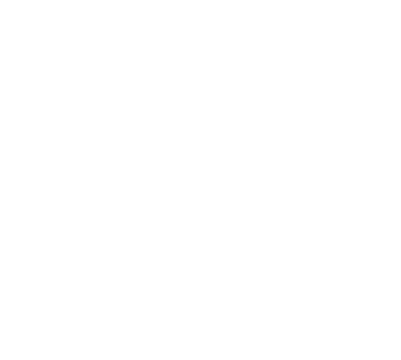 О, какое счастье
Я в Христе имею –
В небе мне обитель
Приготовил Он.
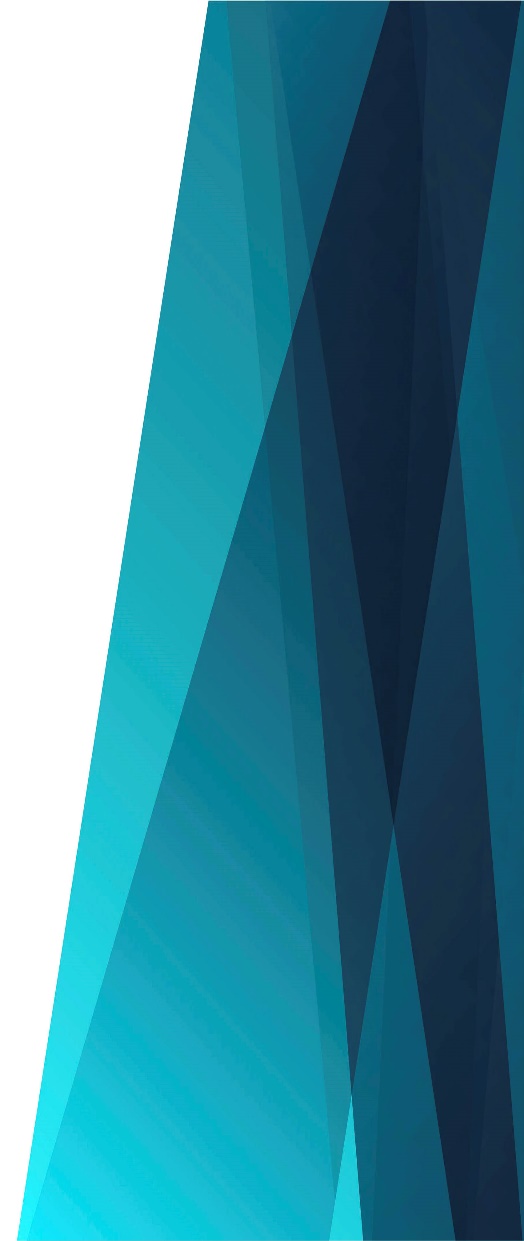 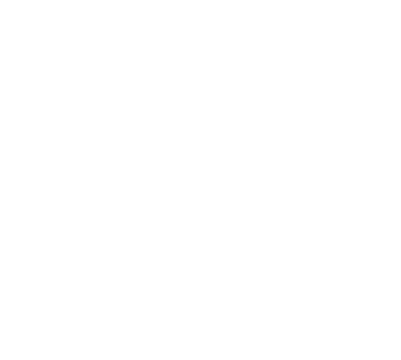 Припев:

В вышине небес;
Где живёт Творец,
Имею я дом 
И буду жить в нём,
В вышине небес.
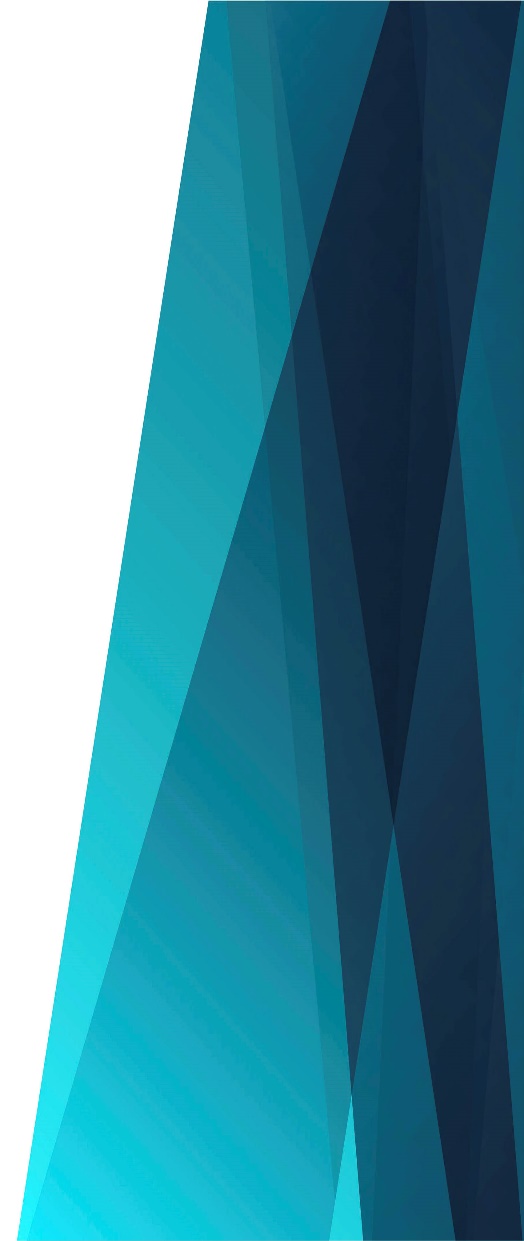 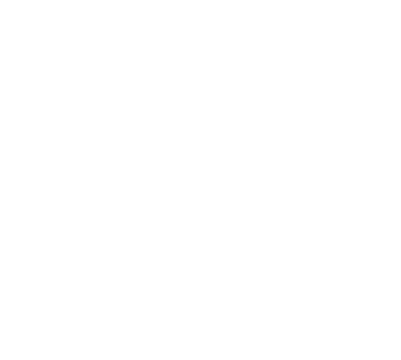 Припев:

В вышине небес;
Где живёт Творец,
Имею я дом 
И буду жить в нём,
В вышине небес.
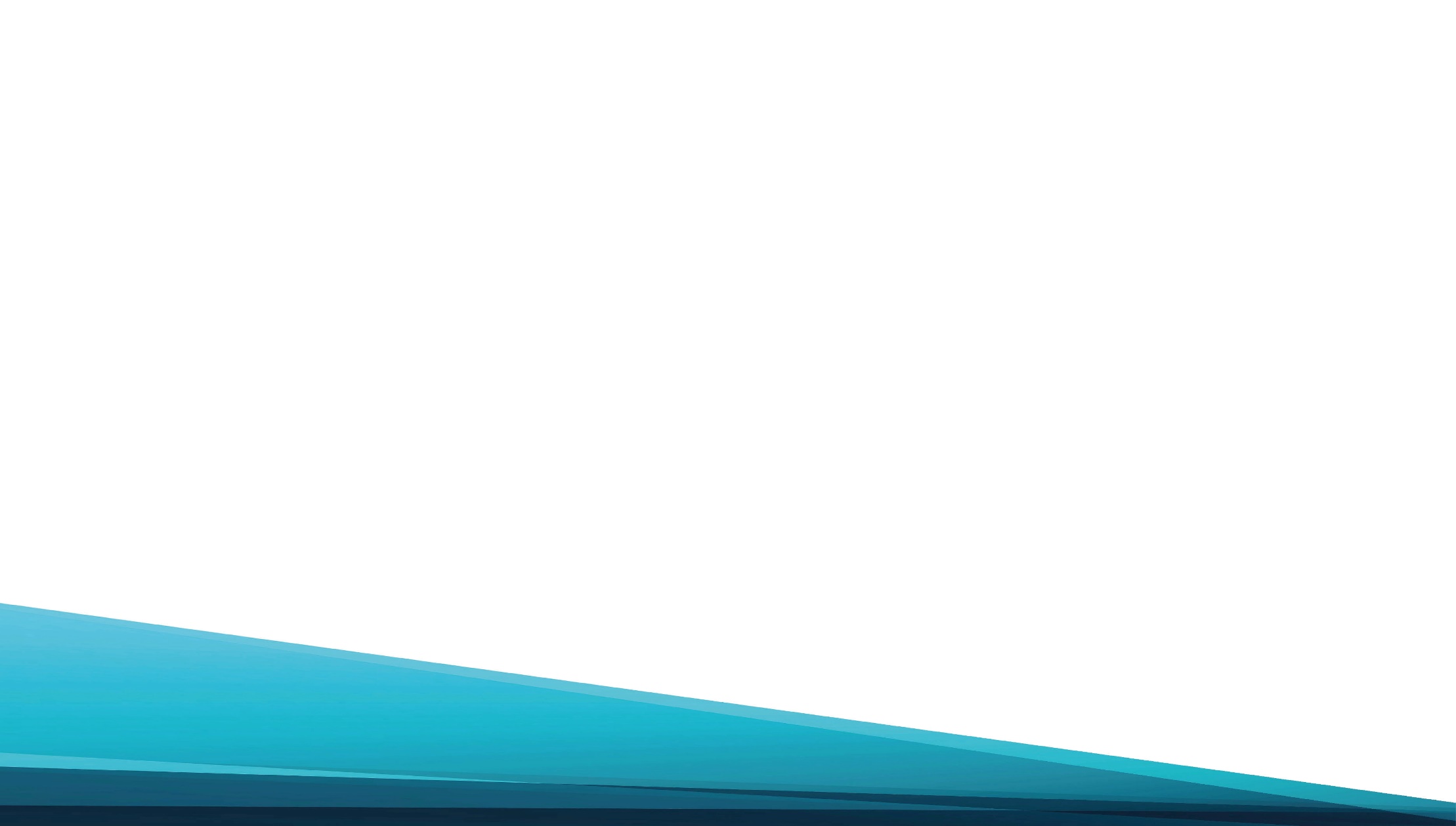 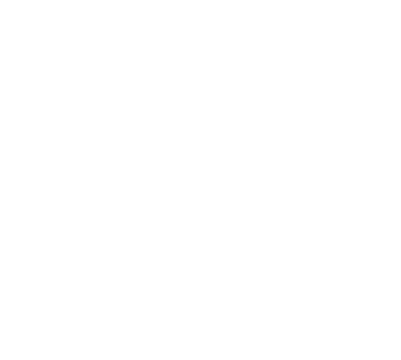 И иду туда я
Через тьму неверья,
Что мне часто давит
Сердце тяжело.
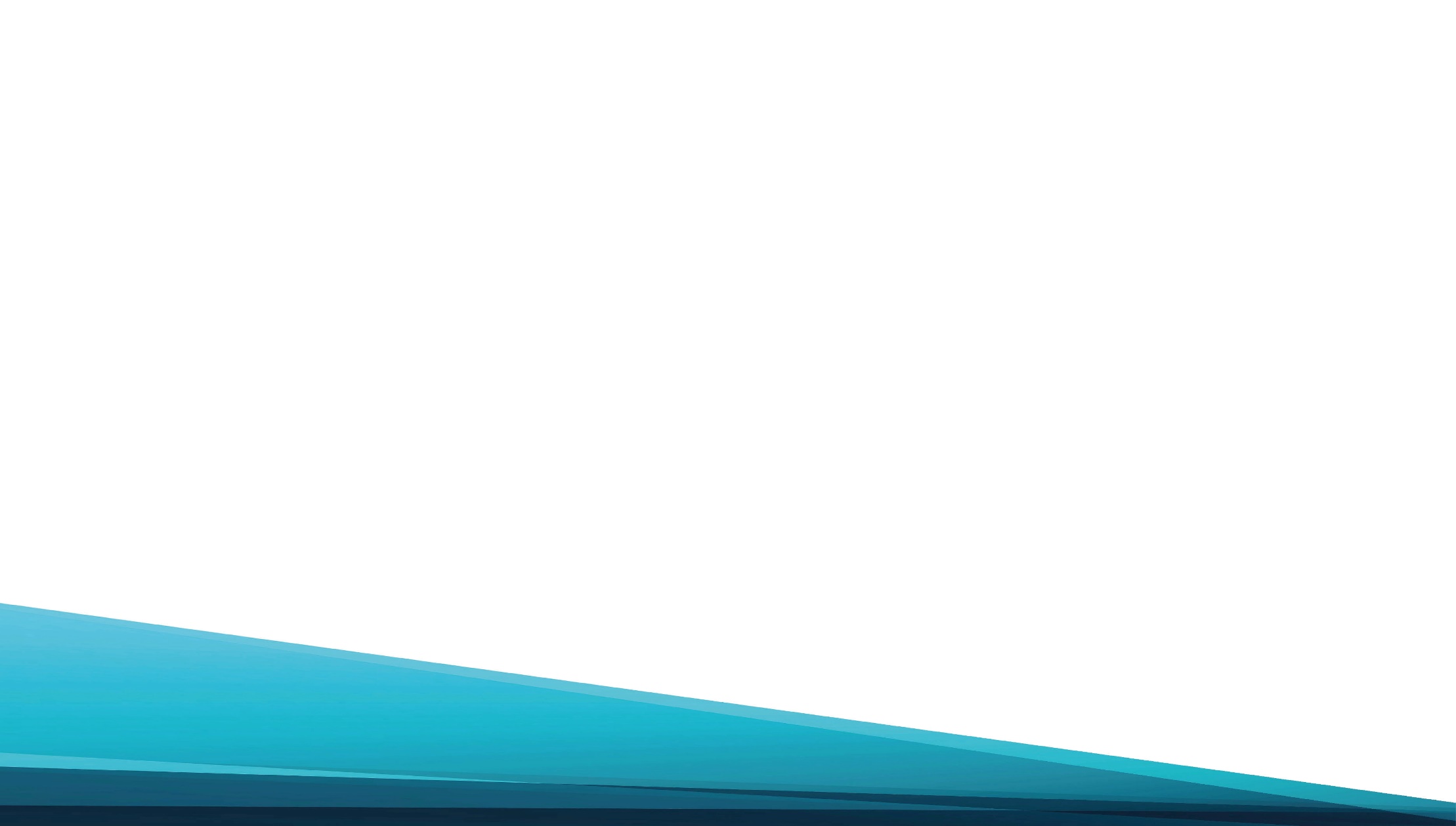 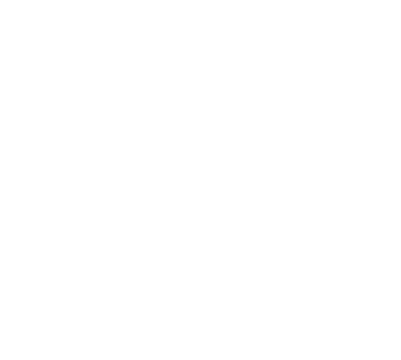 Но любовь Христова 
Нежно душу греет,
Хоть печаль безмерна,
Но с Христом легко!
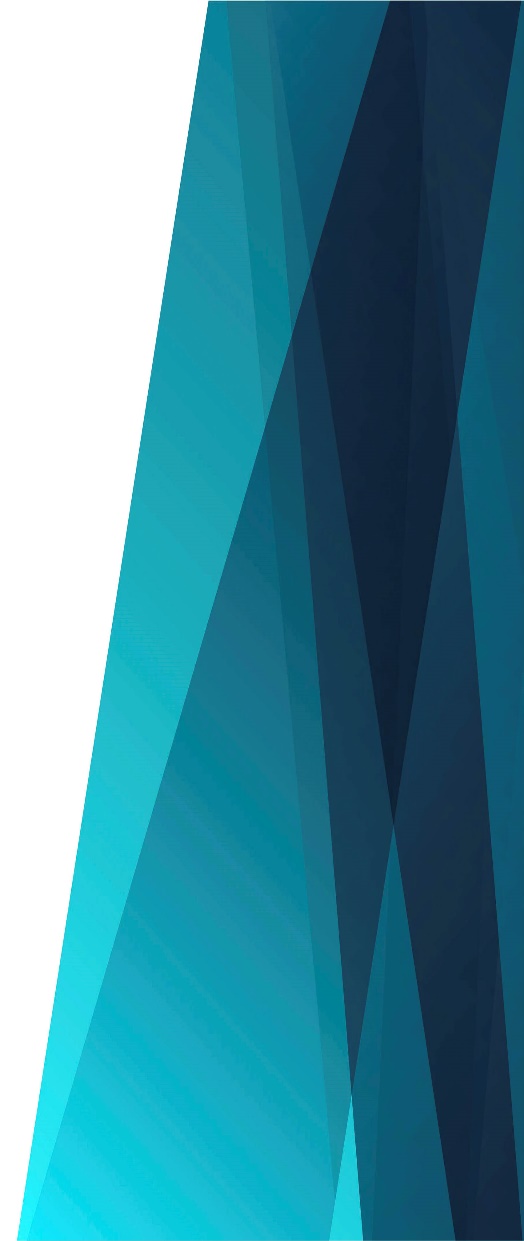 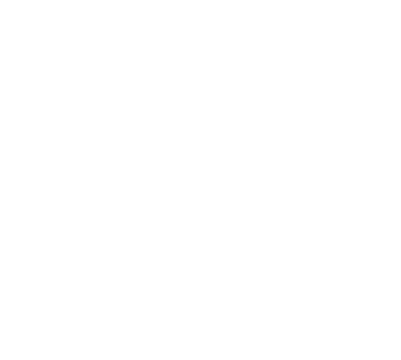 Припев:

В вышине небес;
Где живёт Творец,
Имею я дом 
И буду жить в нём,
В вышине небес.
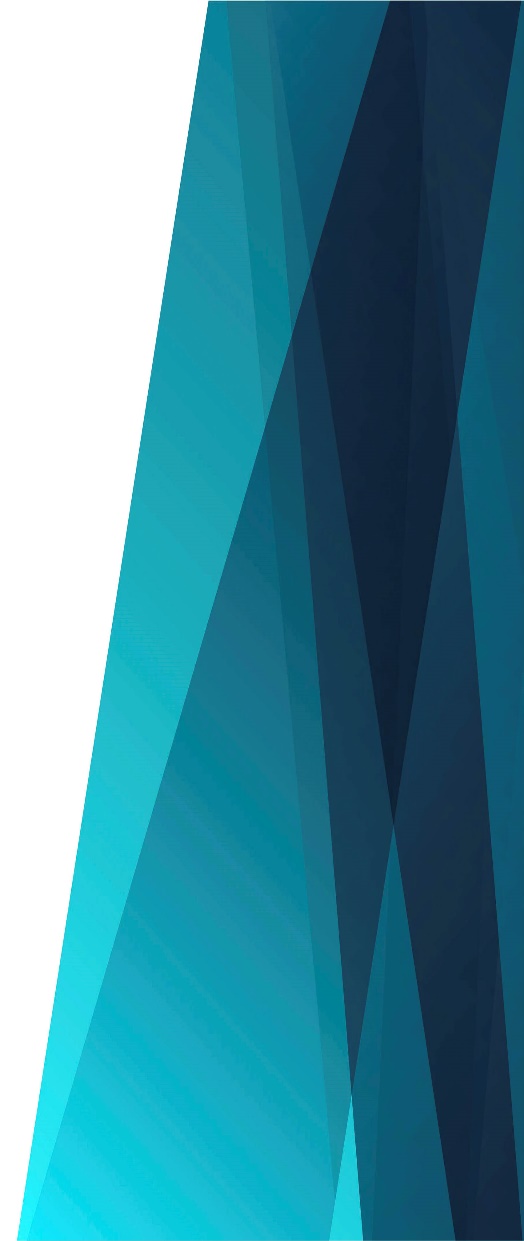 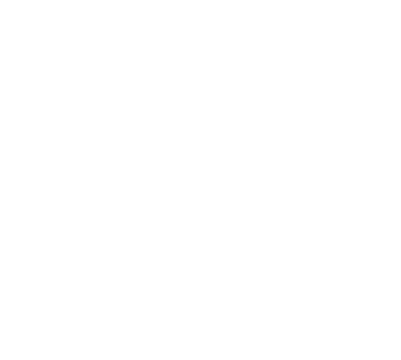 Припев:

В вышине небес;
Где живёт Творец,
Имею я дом 
И буду жить в нём,
В вышине небес.
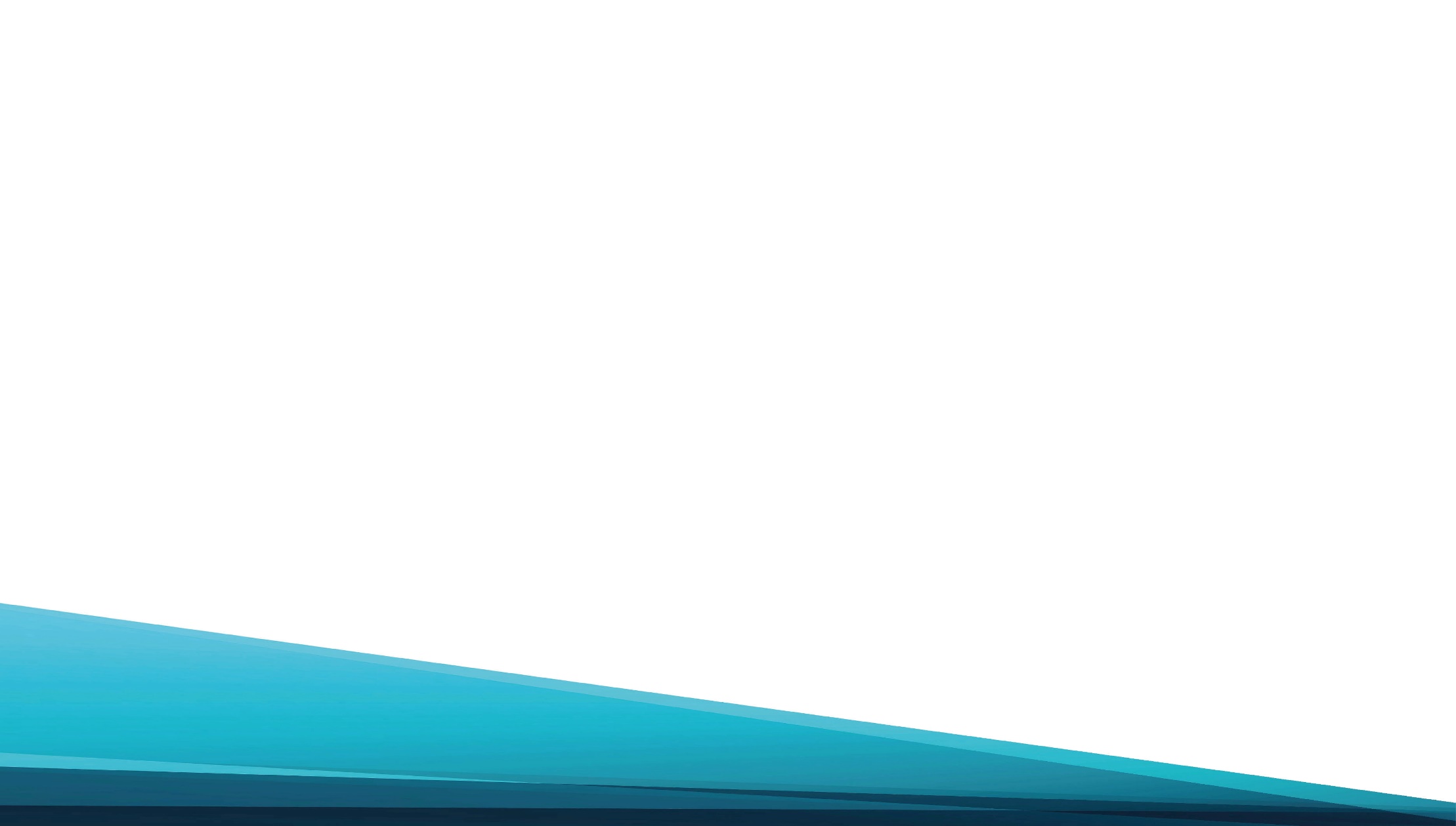 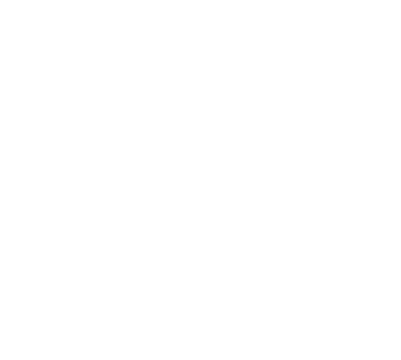 И тебя, о друг мой,
Хочет Бог избавить
От греховной ноши
И в Свой дом ввести.
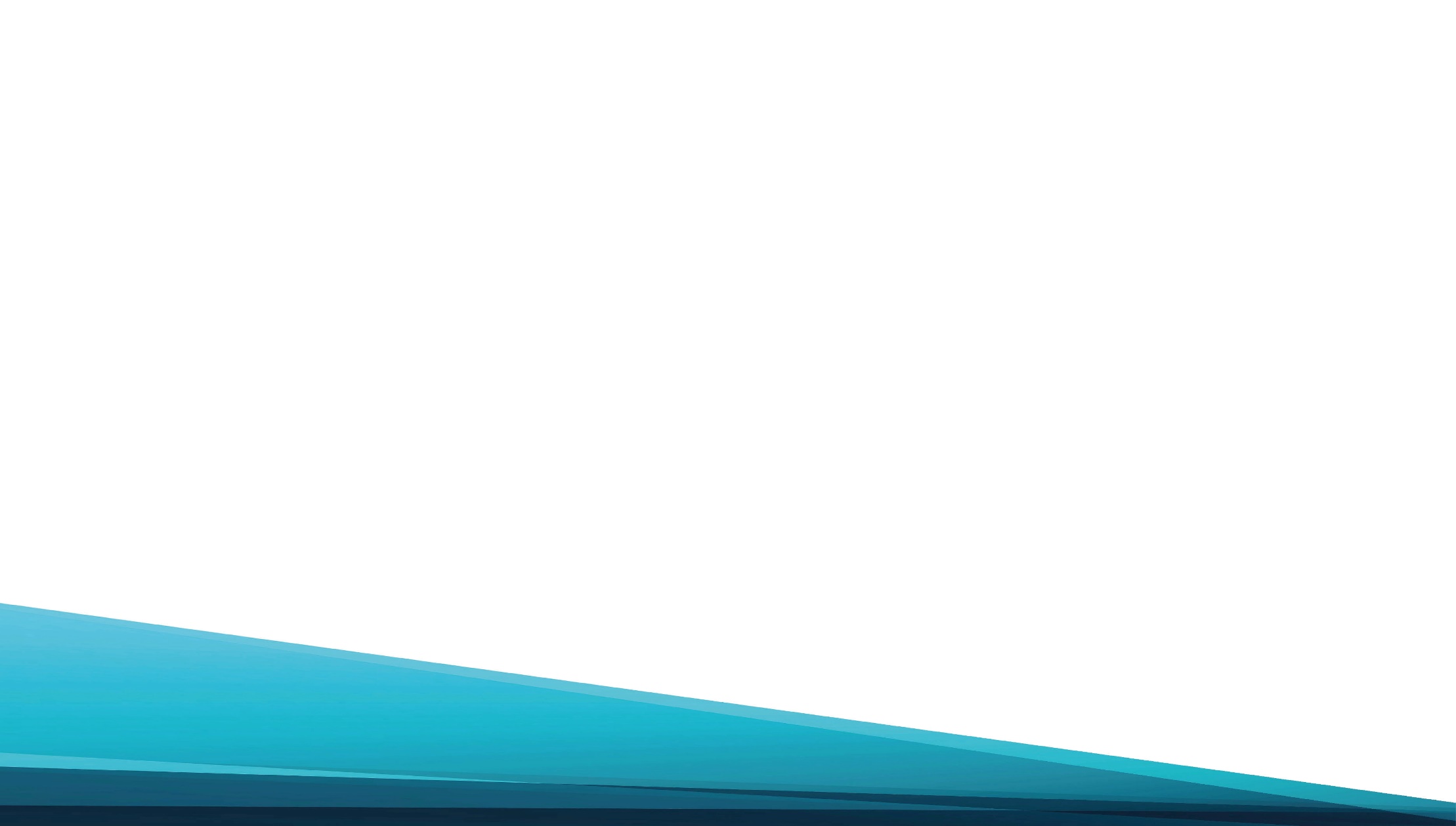 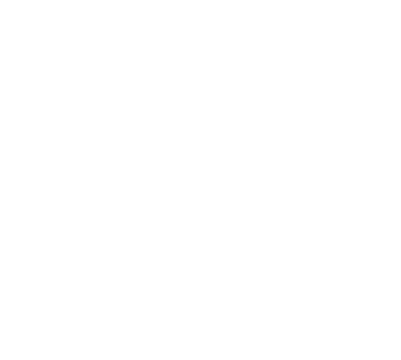 Скоро Он вернётся, 
Заберёт спасённых,
Чтобы нам навеки 
Счастье обрести.
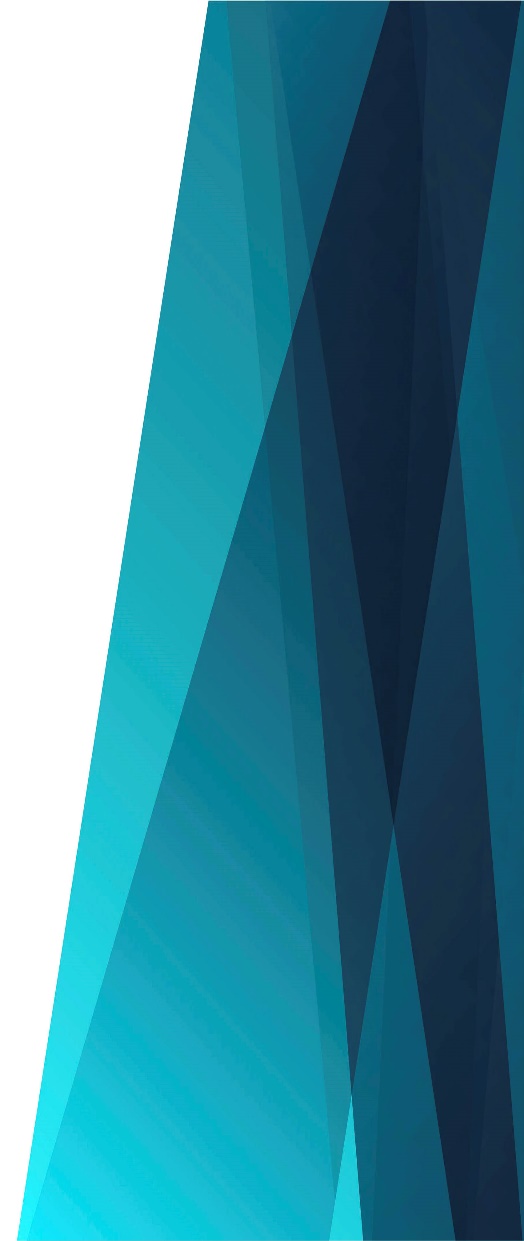 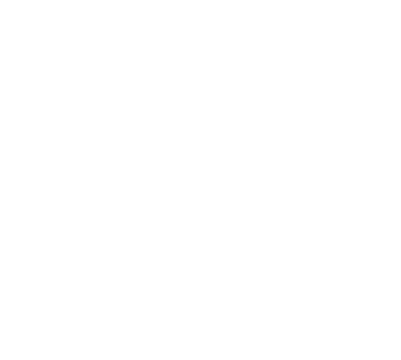 Припев:

В вышине небес;
Где живёт Творец,
Имею я дом 
И буду жить в нём,
В вышине небес.
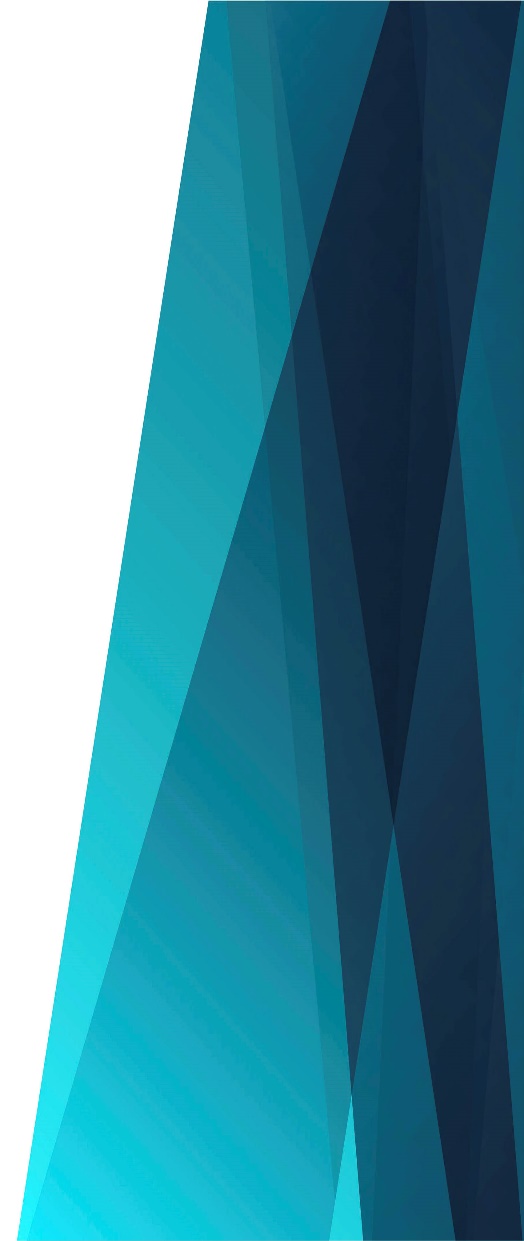 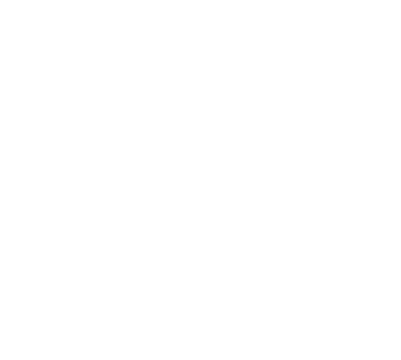 Припев:

В вышине небес;
Где живёт Творец,
Имею я дом 
И буду жить в нём,
В вышине небес.